Мастер-класс по теме«Декоративно-прикладное искусство -  квиллинг» (для воспитателей МАДОУ Д/С №26 ПиО)
Выполнила: Поезжаева В.В.
МАДОУ д/с №26 ПиО 
2013 год
Квиллинг  – изготовление плоских или объемных картин, предметов,  композиций из свернутых в спиральки узких и длинных полосок бумаги.

Квиллинг получил свое название от  английского слова «guill», что переводится, как «птичье перо».
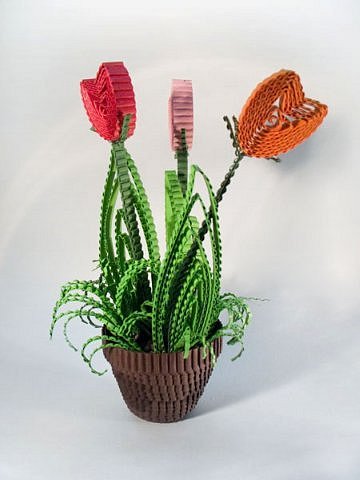 Польза квиллинга неоспорима: 
развивает мелкую моторику, внимание, мышление, воображение, эстетический вкус и т.д.
Инструменты
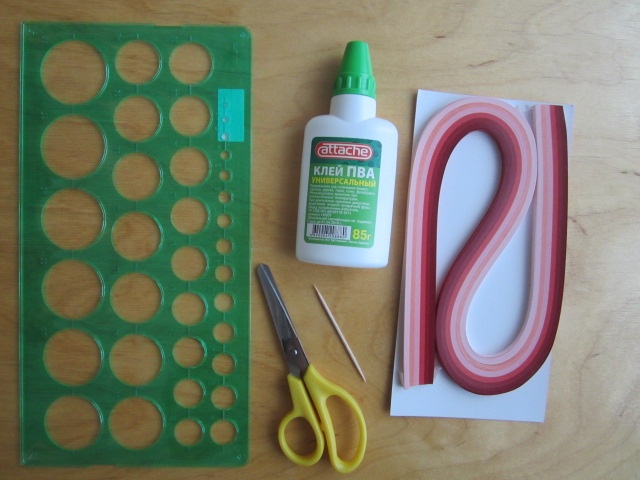 Базовые формы
Открытка к дню победы
Техника квиллинга
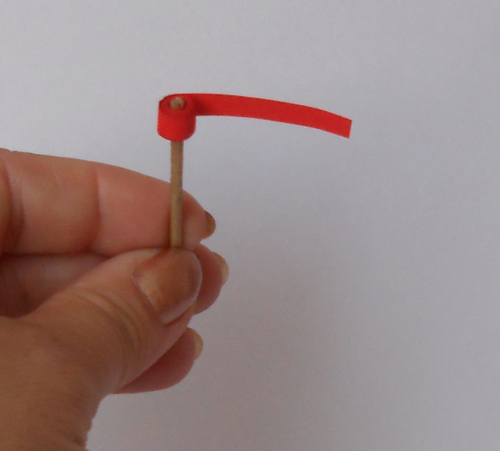 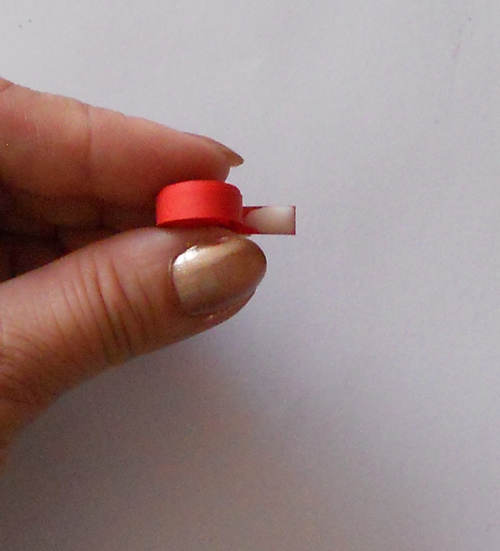 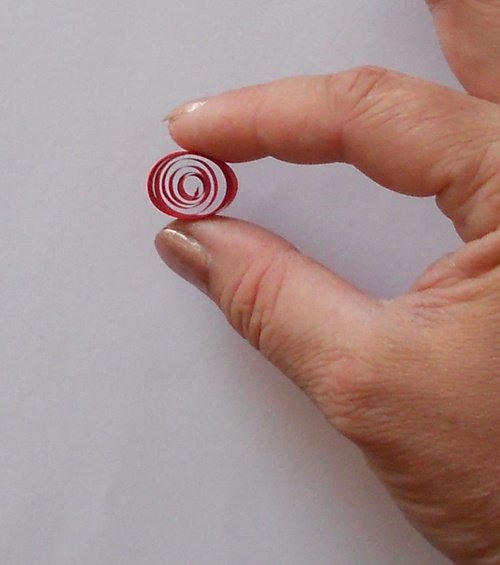 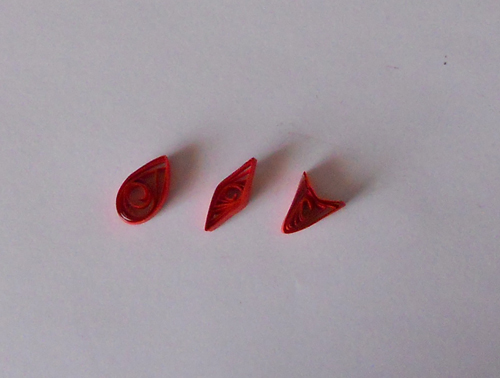 « спираль» и «Вытянутый        ролл»
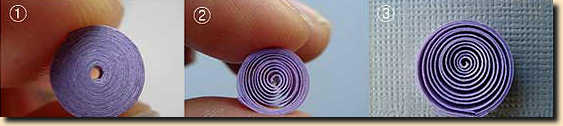 «капля» и «стрелочка»
«Глаз»и «изогнутый глаз»
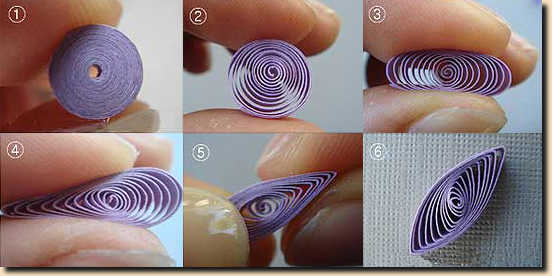 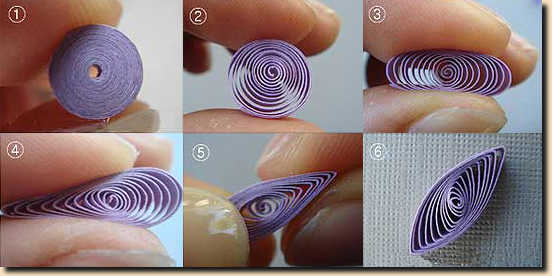 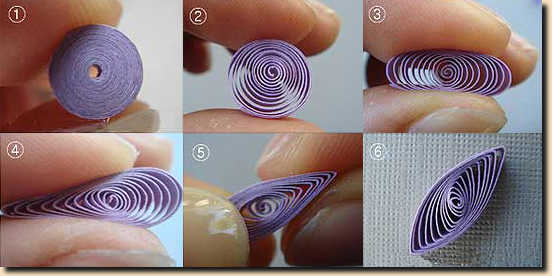 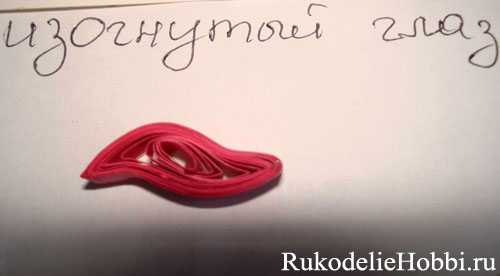 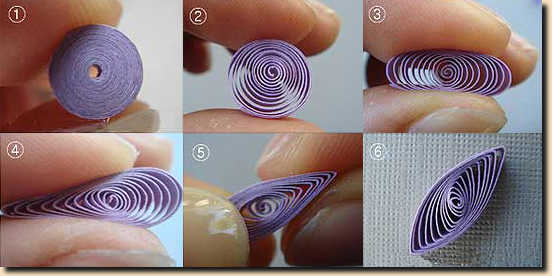 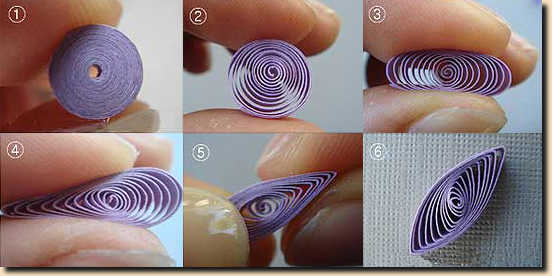 Спасибо за внимание !Творческих успехов !
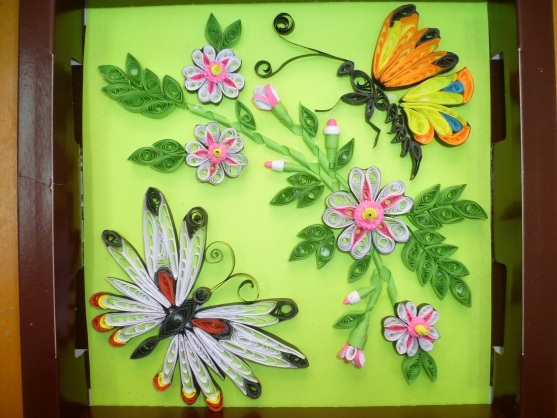